MIM115 Global Sports Business and Industry
News Palco 23
BAY FC INVESTS 735,000 EUROS FOR Rachel Kundananji

https://www.palco23.com/competiciones/bay-fc-invierte-735000-euros-en-kundananji-el-traspaso-mas-caro-del-futbol-femenino 

Jim Ratcliffe buys 25% of Man U

https://www.palco23.com/clubes/la-premier-league-autoriza-la-venta-del-25-de-manchester-united-fc-a-jim-ratcliffe
Class 10: Olympic Sports Business
History and Commercial Development of the Olympic and Paralympic Games  
Staging the Olympic and Paralympic Games 
Bidding Process and Costs of Hosting the Olympic and Paralympic Games 
Challenges and Issues of Hosting the Olympic and Paralympic Games 
Broadcasting and Media Coverage 
Environmental Impact
History and Commercial Development of the Olympic and Paralympic Games
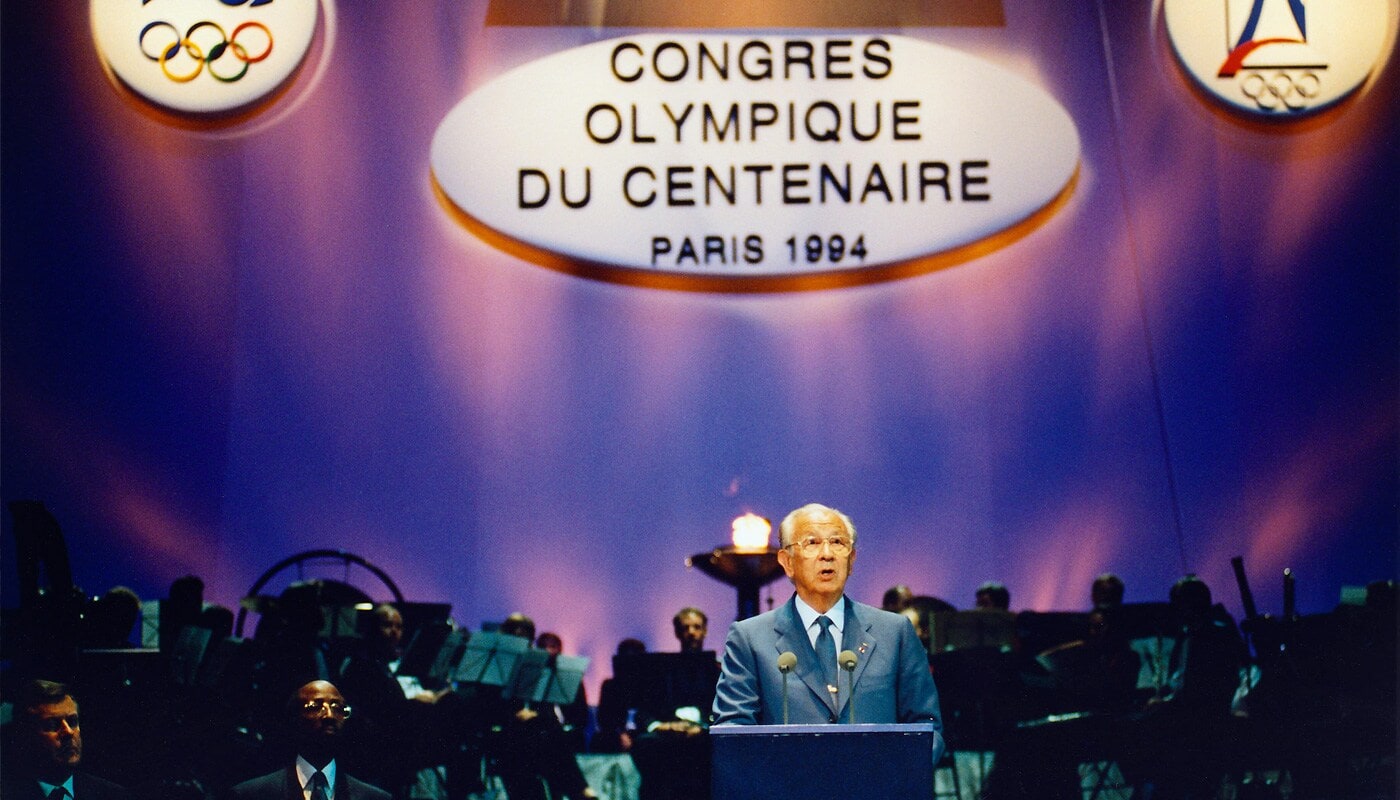 Founded at the first Olympic Congress in Paris in 1894, the IOC is the leader of the Olympic Movement
The evolution into a global mega-event has introduced complex challenges, including the management of broadcasting rights, ensuring environmental sustainability, and addressing social and ethical issues such as gender equality and athlete welfare.
History and Commercial Development of the Olympic and Paralympic Games
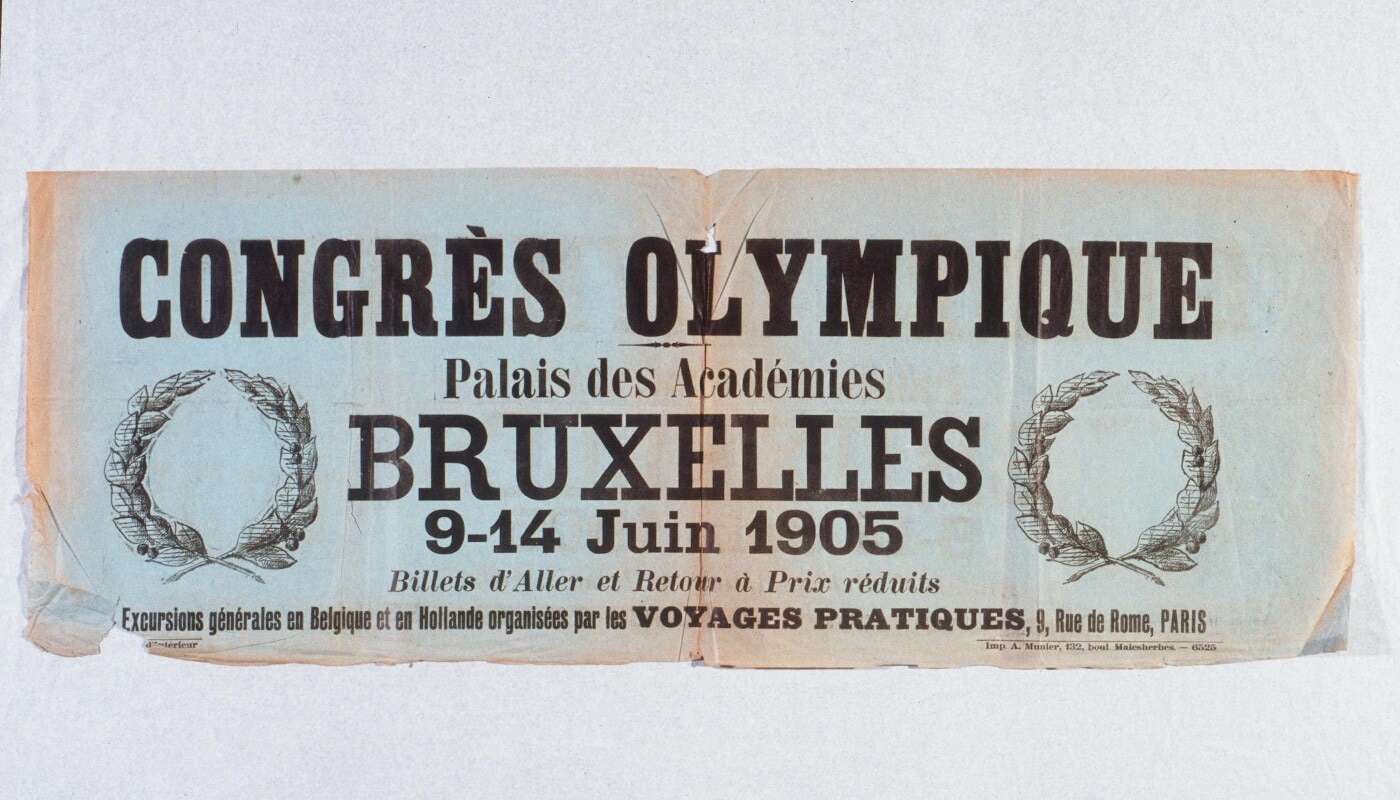 Commercial development escalated after the 1984 Los Angeles Games, which famously turned a profit through corporate sponsorships and broadcasting rights. Similarly, the Paralympic Games, established in 1960.
Key Steps to Bidding Process
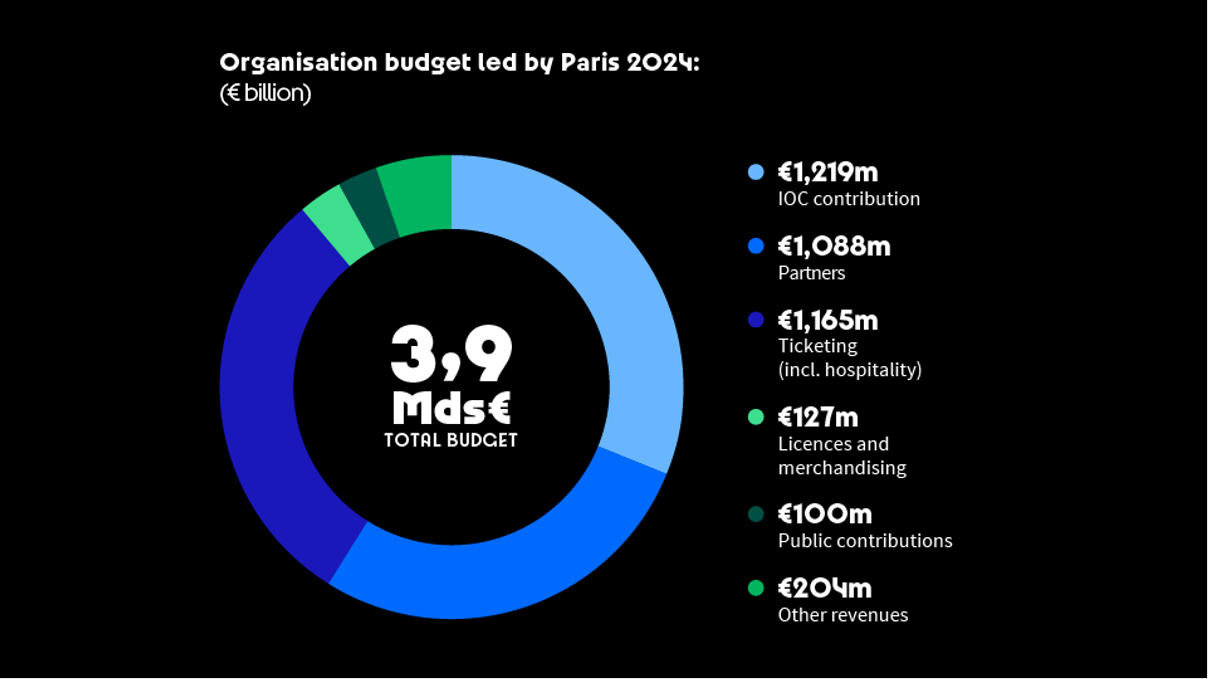 Expressing interest: Cities or countries express their interest in hosting the Games

Submitting an application: covering plans for venues, infrastructure, environmental sustainability, finance

 IOC makes the final decision.
Discussion
What are the ethical considerations when bidding for and hosting the Olympic Games?

Social Equity and Displacement
Environmental Sustainability
Economic Responsibility (public funds, public debt, divert resources from public service, job creation).
Activity (15 minutes)
Role-play exercise where groups represent different cities bidding for the Olympic Games, focusing on creating a sustainable and beneficial proposal for their city

Each group has to ask a question from the proposal presented

Each group will select a winner
Broadcasting and Media Coverage
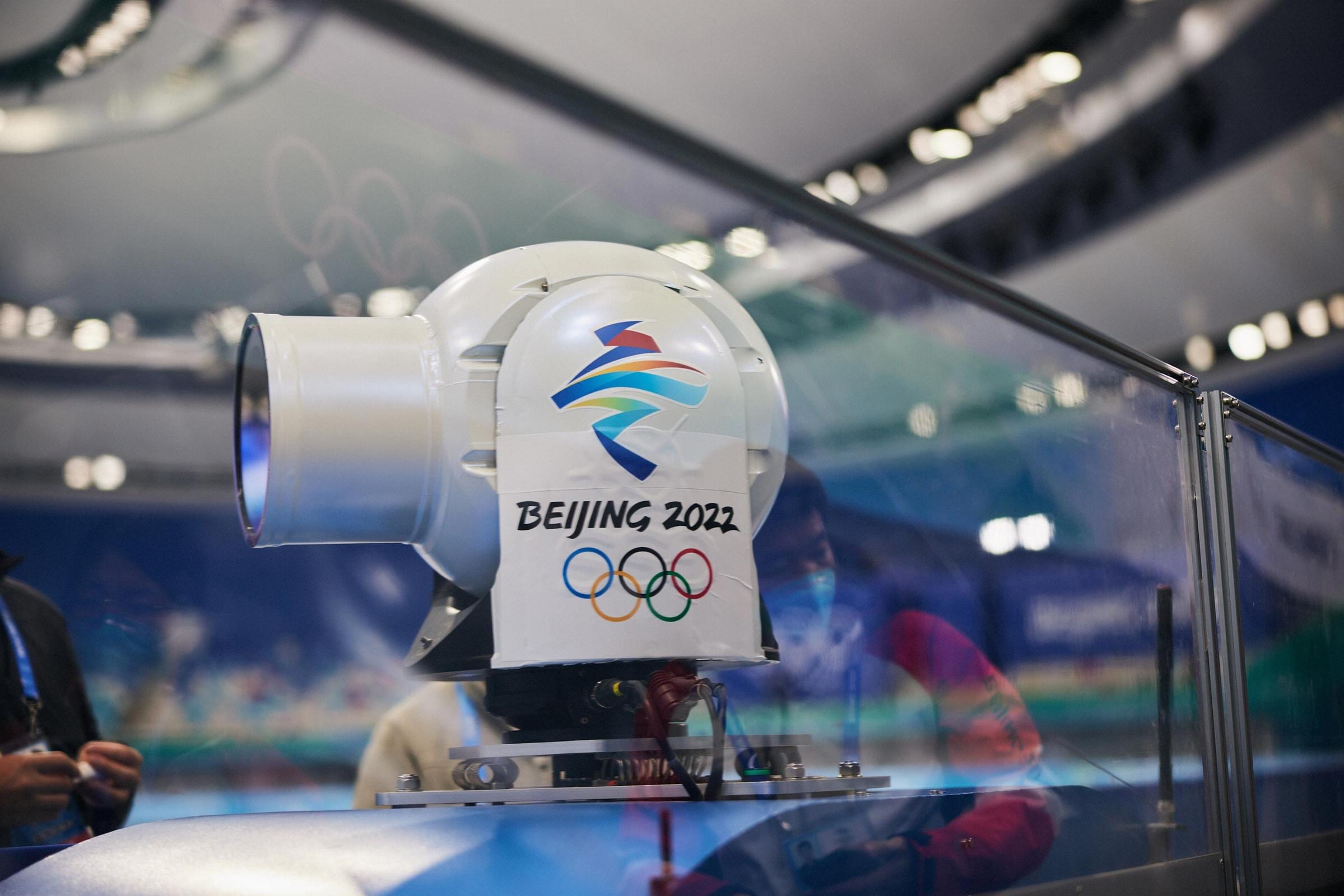 Broadcast and digital coverage are the principal means for people around the world to experience the magic of the Olympic Games.
The IOC is the owner of the global media rights for the Olympic Games – including broadcasts on television, radio and digital platforms 
The IOC is responsible for allocating Olympic media rights to media companies throughout the world through the negotiation of media rights agreements.
Broadcasting and Media coverage
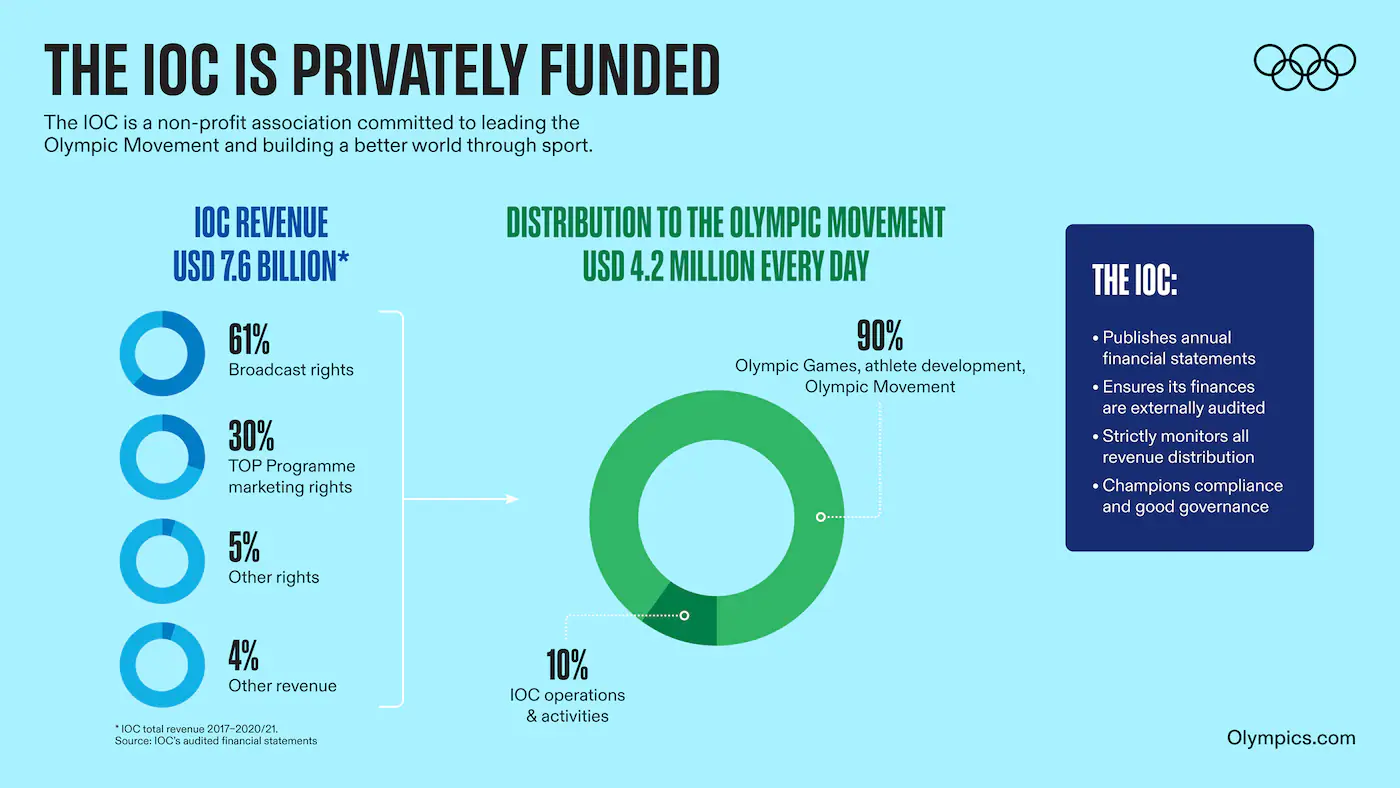 Distribution of Olympic Games coverage has been the principal driver of the:
Funding of the Olympic Movement and the Olympic Games.
Growth of the global popularity of the Olympic Games.
Global representation and promotion of the Olympic Games and the Olympic values.
Broadcasting and Media coverage
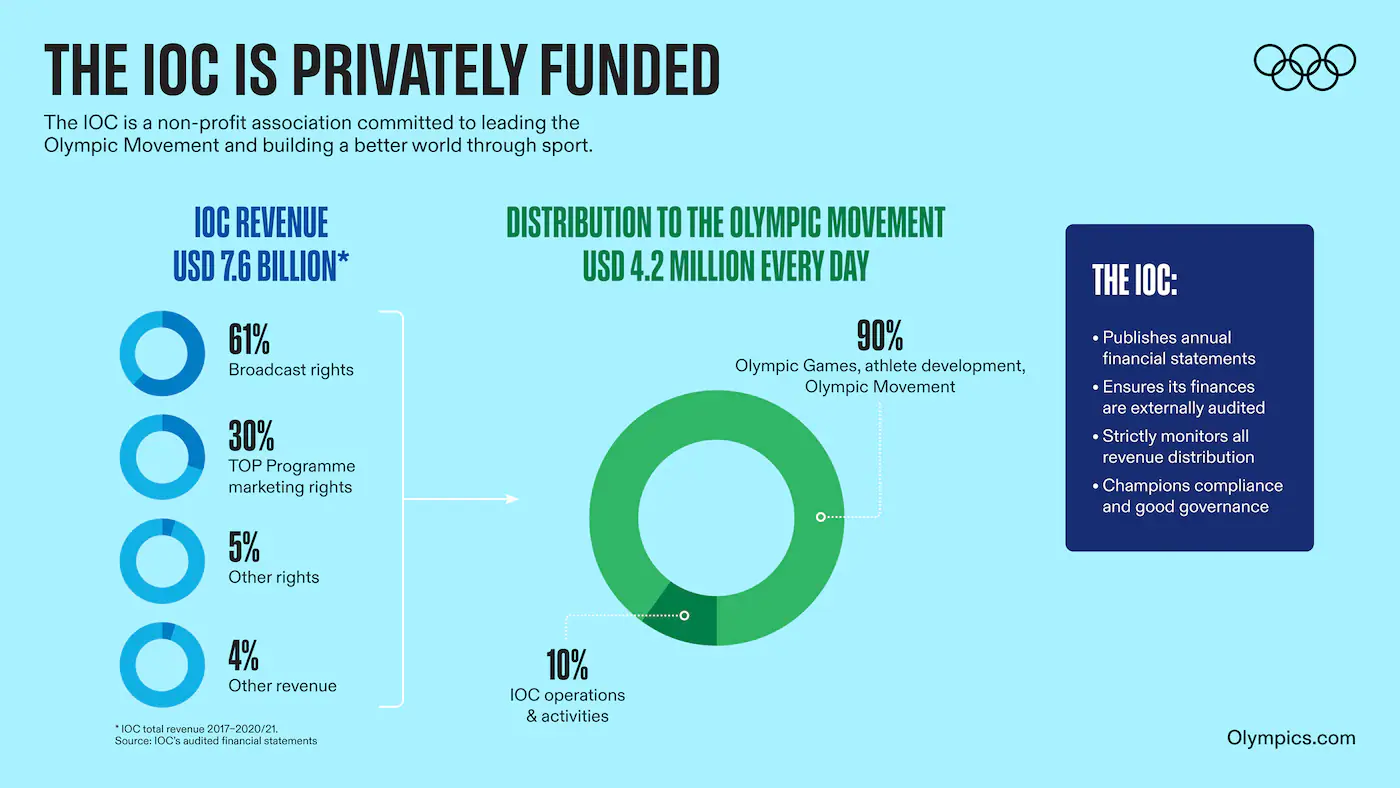 Broadcasting and Media coverage
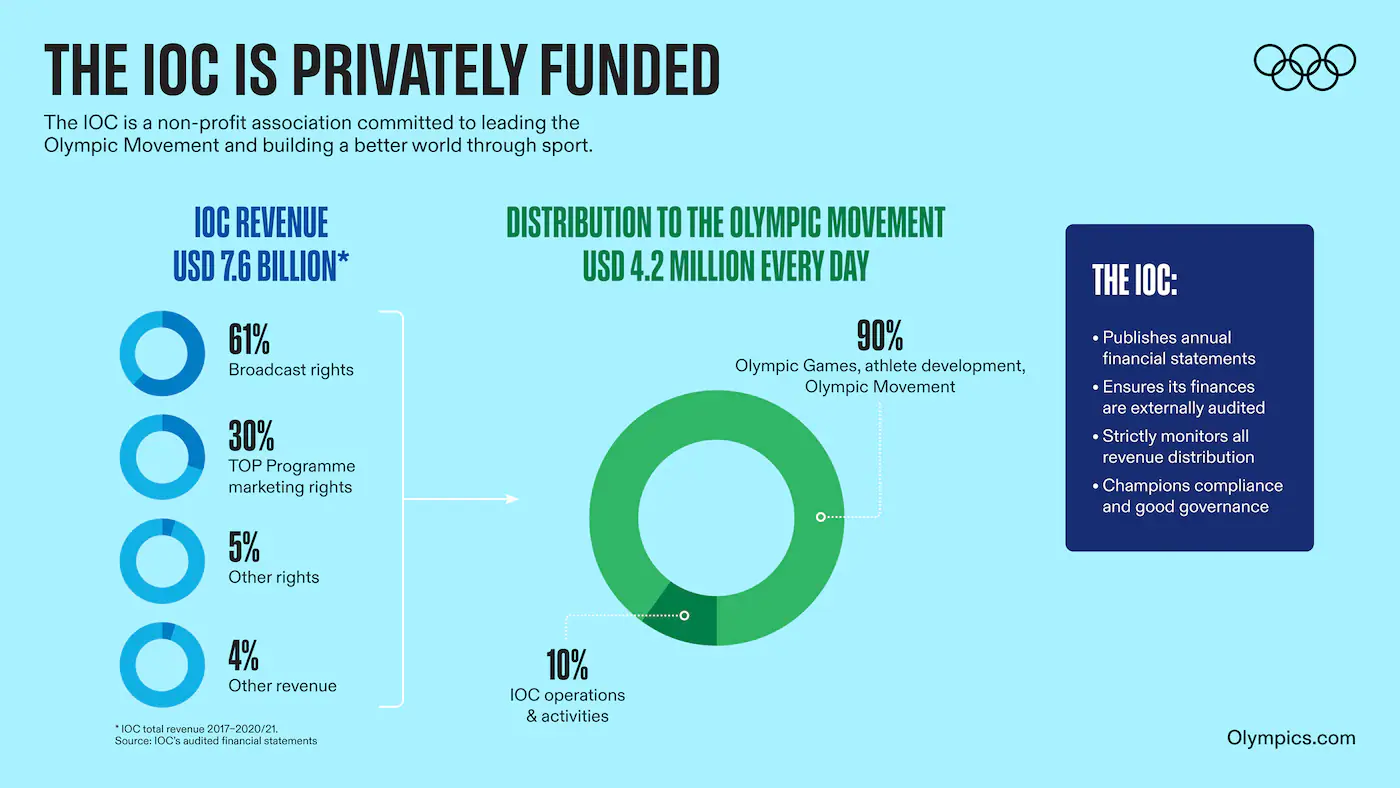 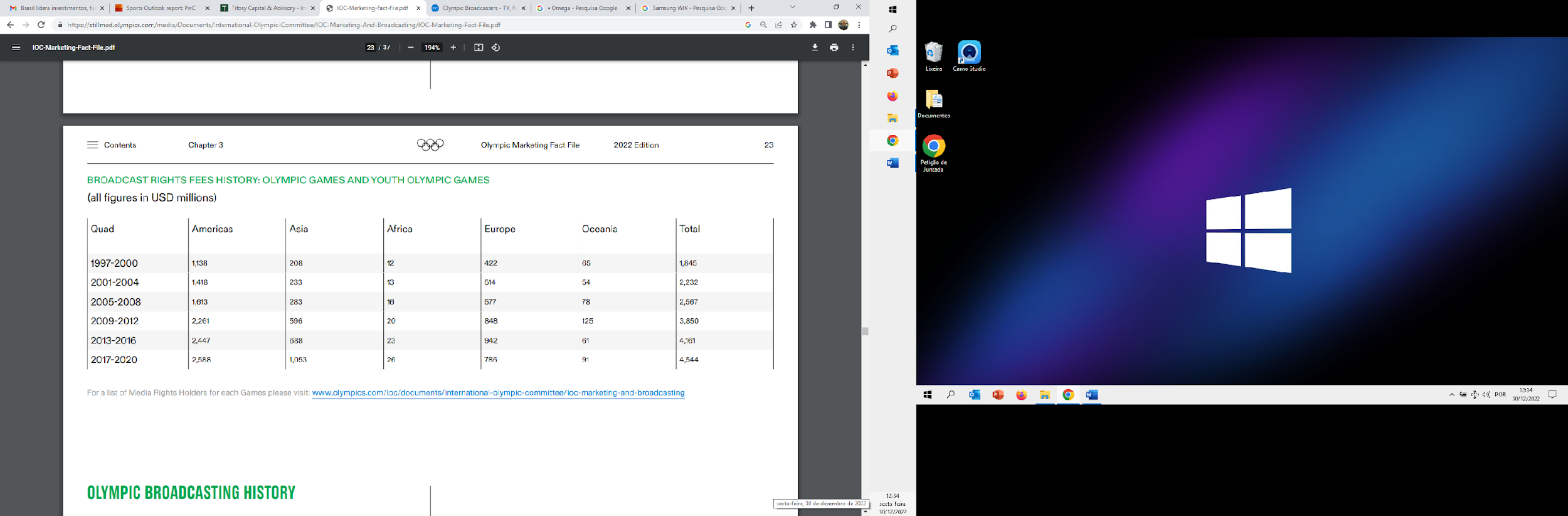 Broadcasting, Media Coverage, and Environmental Impact
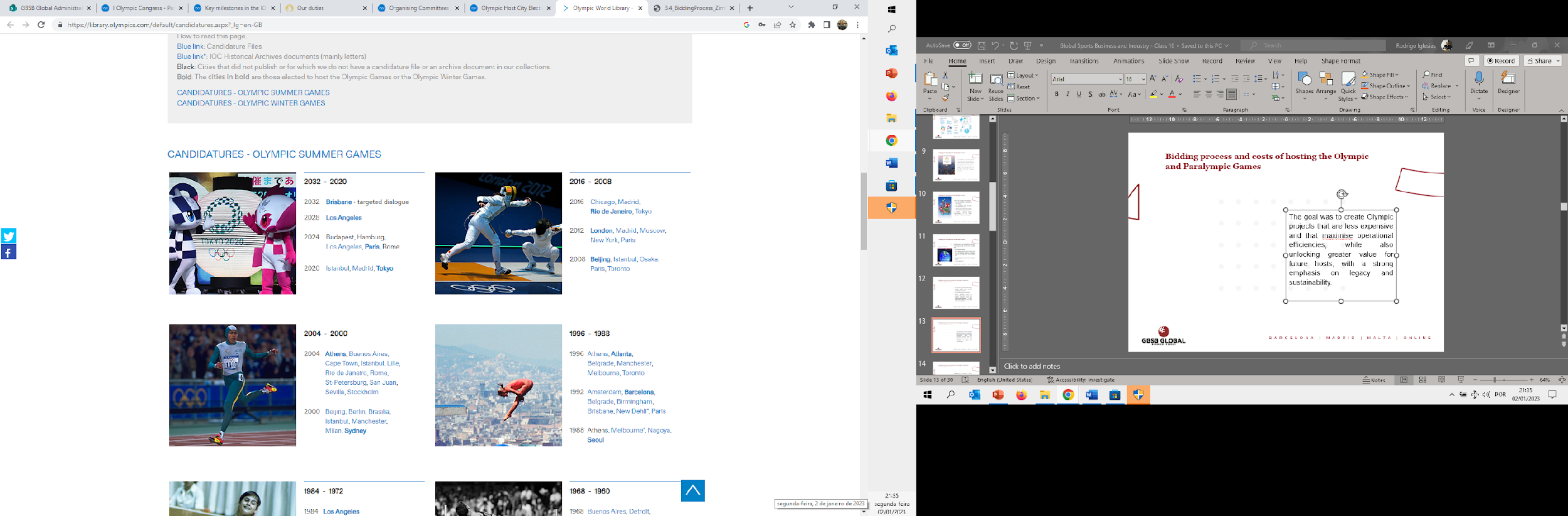 Key source of revenue for the olympic games 
Global recognition of many sports
Visibility of host cities and countries, potentially boosting tourism and international goodwill.
Discussion
How can the Olympic Games balance the need for extensive media coverage with the responsibility towards environmental sustainability?

. Broadcasting technologies and remote production
. Encourage digital engagement and virtual attendance
.Renewable energy and recycling materials.
Environmental Impact For Paris 2024
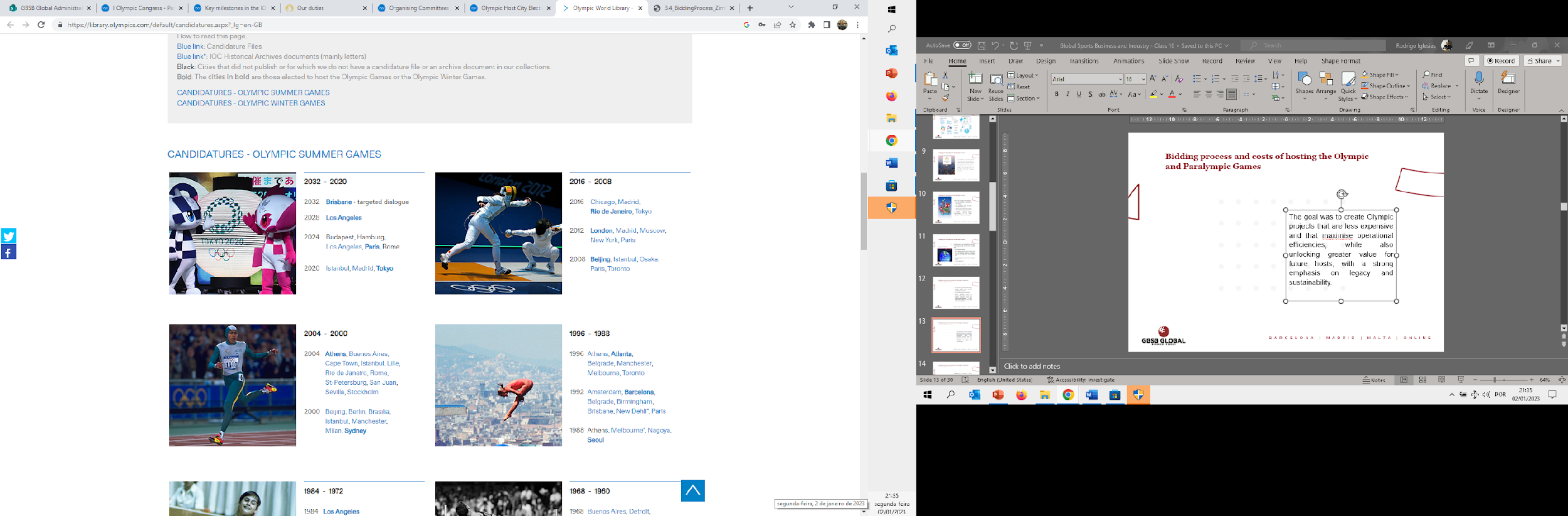 Aiming to halve the carbon footprint compared to previous Games and power all competition venues with renewable electricity
Building less and using sustainable materials for new constructions
Promoting clean transport and soft mobility
Limiting food waste and reducing the use of single-use plastics
Group Activity (20 minutes)
Role-play exercise where groups represent different cities bidding for the Olympic Games, focusing on creating a sustainable and beneficial proposal for their city 

Choose your own country 

Create a proposal that best fit their sporting, economic, social and environmental-planning needs and the most convincing proposal wins

Groups will have to decide what proposal is the winner. A group cannot vote themselves
Thank You